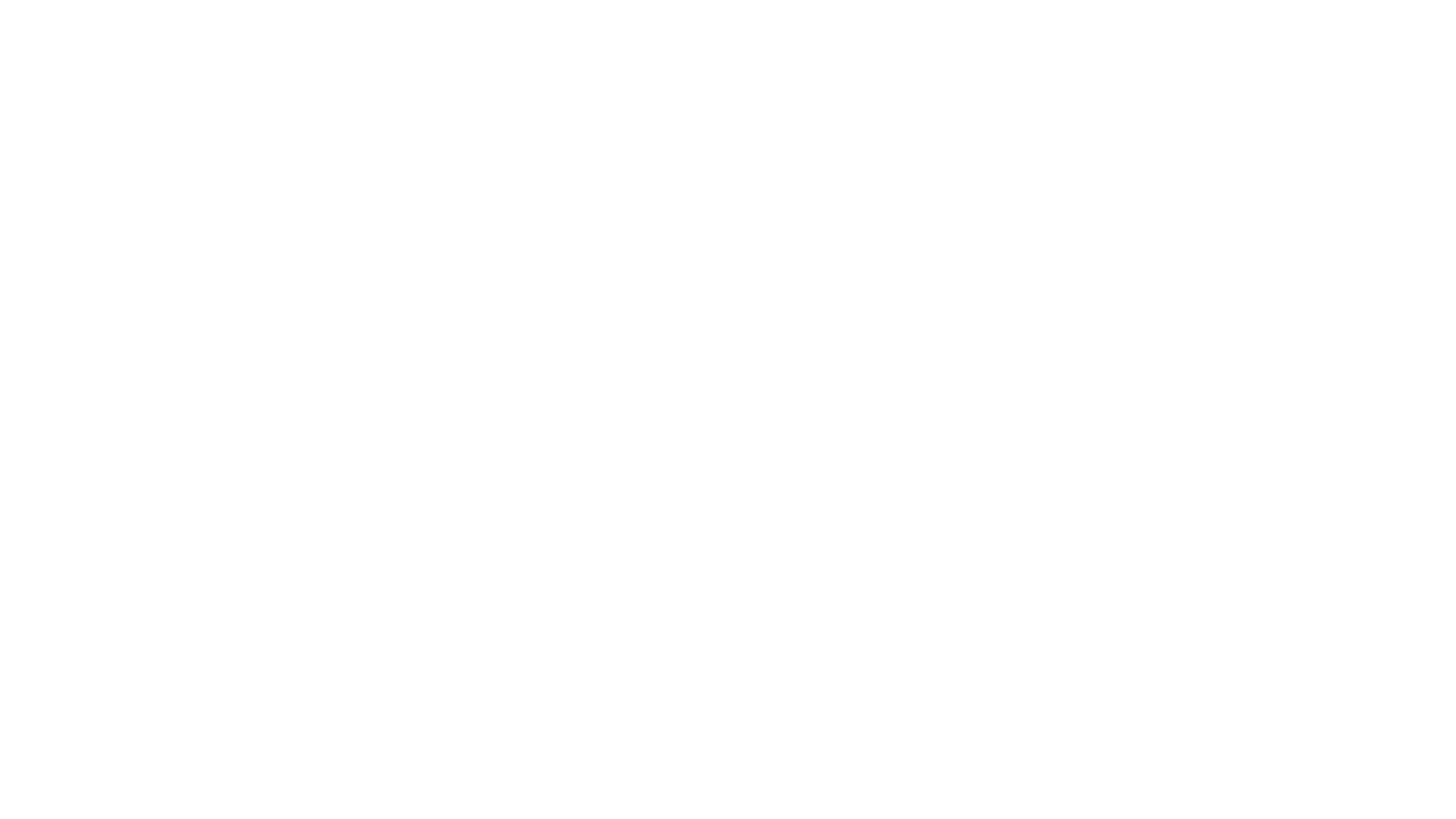 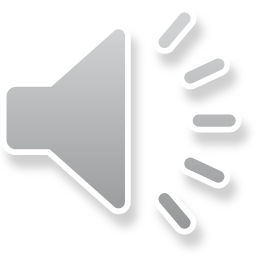 New Family Orientation

Please click on the sound icon in the top right corners of each slide to hear more detail.
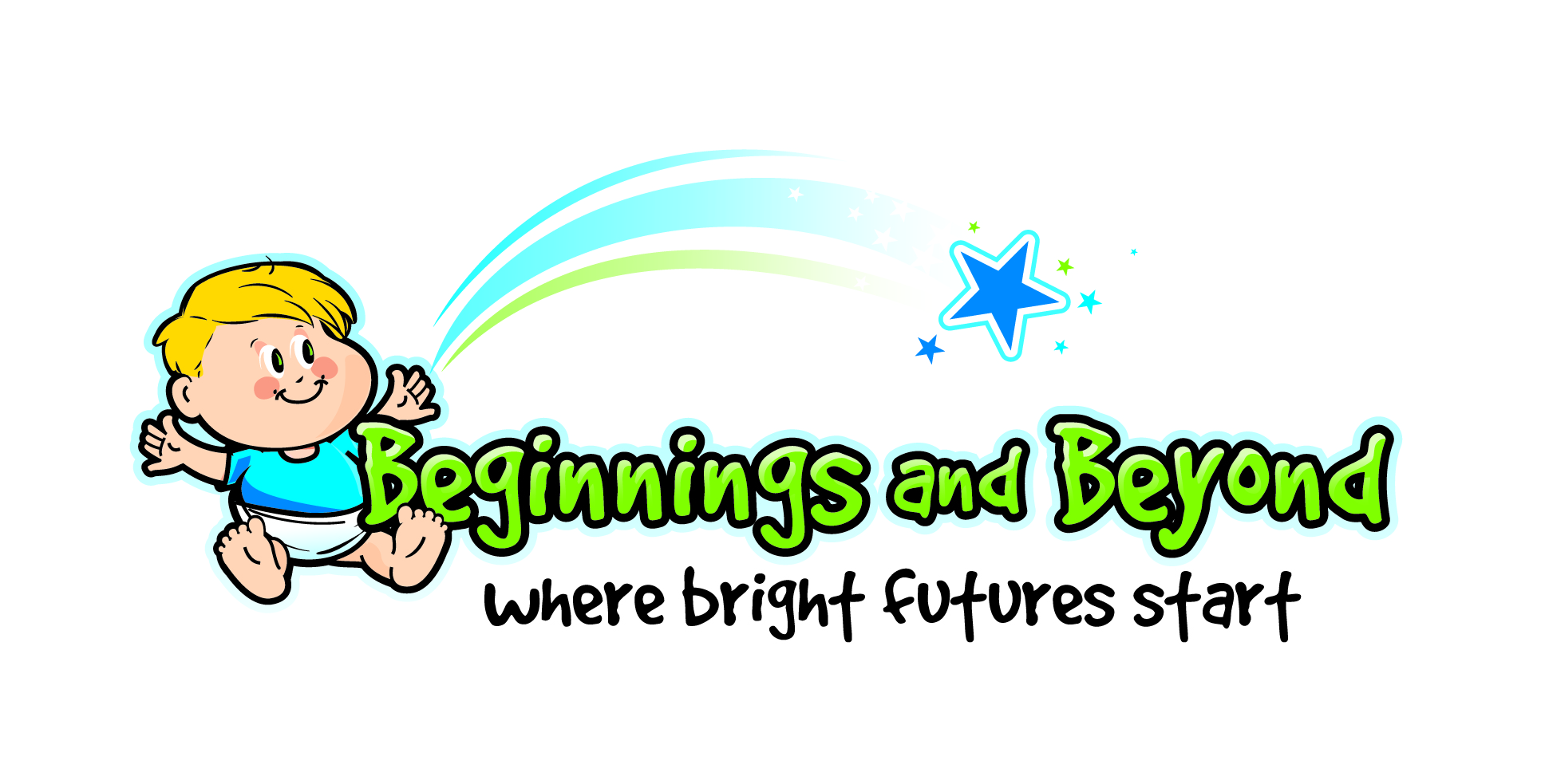 Welcome aboard!
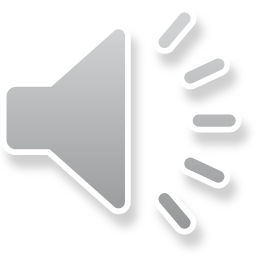 Our Philosophy...
At Beginnings and Beyond, we believe that children learn best through hands on, interactive and play based experiences.  Our center believes that the key to success is to allow for a curriculum which promotes all domains of learning, which includes social, emotional, language, cognitive, and physical development.  Our learning environment is one that creates a balance between structured learning activities and free choice learning center play, which allows the children to grow and succeed in all learning domains so they can be successful socially and emotionally as well as academically.  We focus not only on knowledge and experiences which appropriately challenge children, but on family involvement as well.  Our goal is for children to have the confidence to know that they can accomplish anything they put their minds to.  In order to reach this goal, we encourage family involvement that promotes the extension of the learning environment at home.  Additionally, we ensure that our staff are not only loving and compassionate in order to support the learning process, but that they also adapt to the individual needs of the children across all areas of learning.  Our Teachers work together with families to ensure that they and their children feel as though they are part of a home away from home and belong to something wonderful.  We do all that we can to ensure that when the children move on from our center, they will be successful in their future, wherever it may take them.
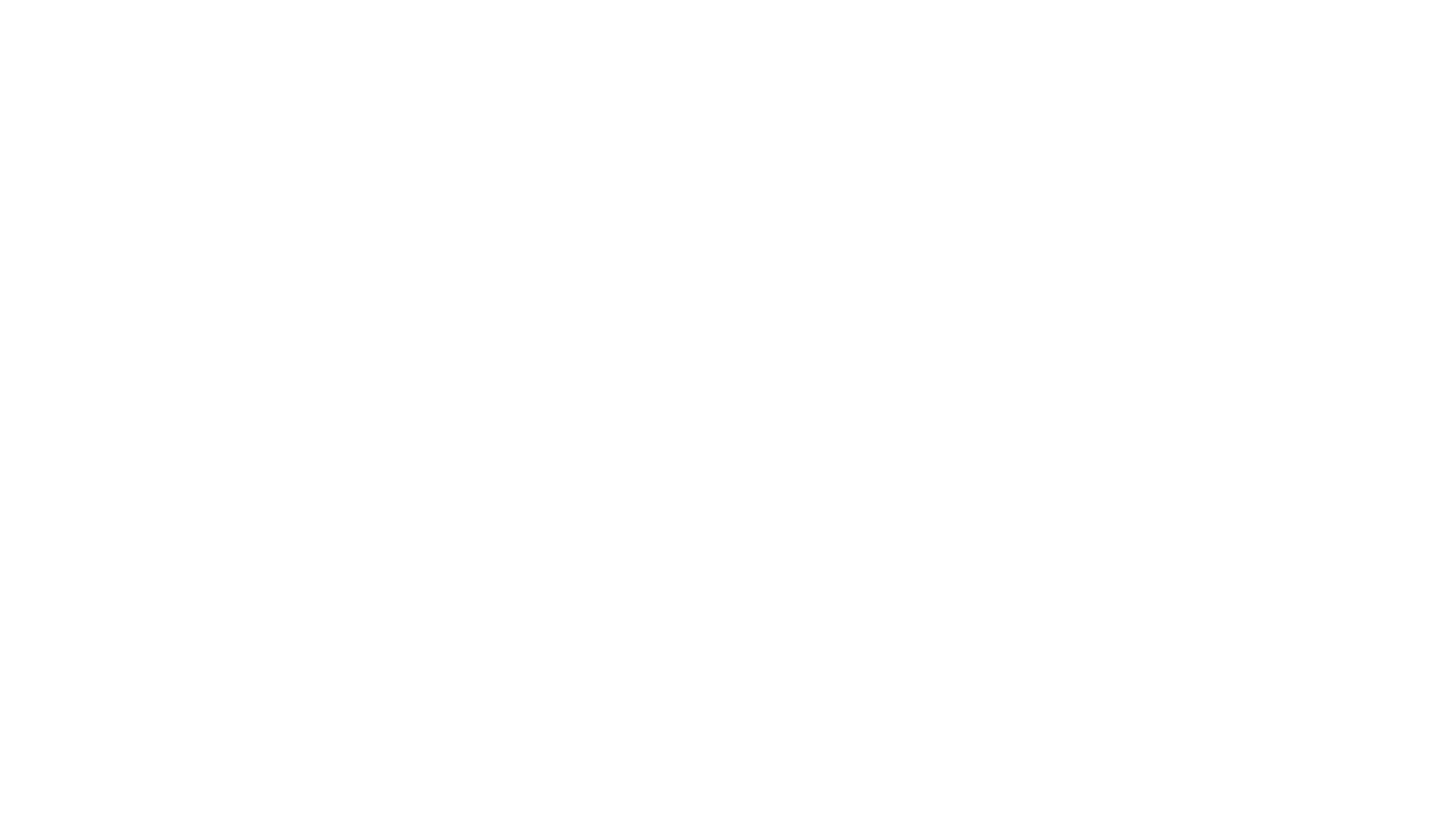 Who Are We?
Dover, 402 Cowgill Street Center
Director/Administrator:  Miss Ashley
ashleybalcerak@yahoo.com
Center Phone:  302-734-2464

Dover, 710 Buckson Drive Center
Directors/Administrators:  Miss Krystal and Miss Star
Curriculum Assistant:  Miss Amber
krystaliacone058@gmail.com
bbstarw@gmail.com
Center Phone: 302-678-0445

Felton, 333 Ludlow Lane Center
Directors/Administrators:  Miss Breanna and Miss Renee
bbmiles99@yahoo.com
renee@beginnings-beyond.com
Center Phone:  302-284-8797
Owner:  Miss Danielle
danielle@beginnings-beyond.com
Cell Phone:  302-519-1572

Event Coordinator for all locations:  Miss Susan
mssuebb@gmail.com
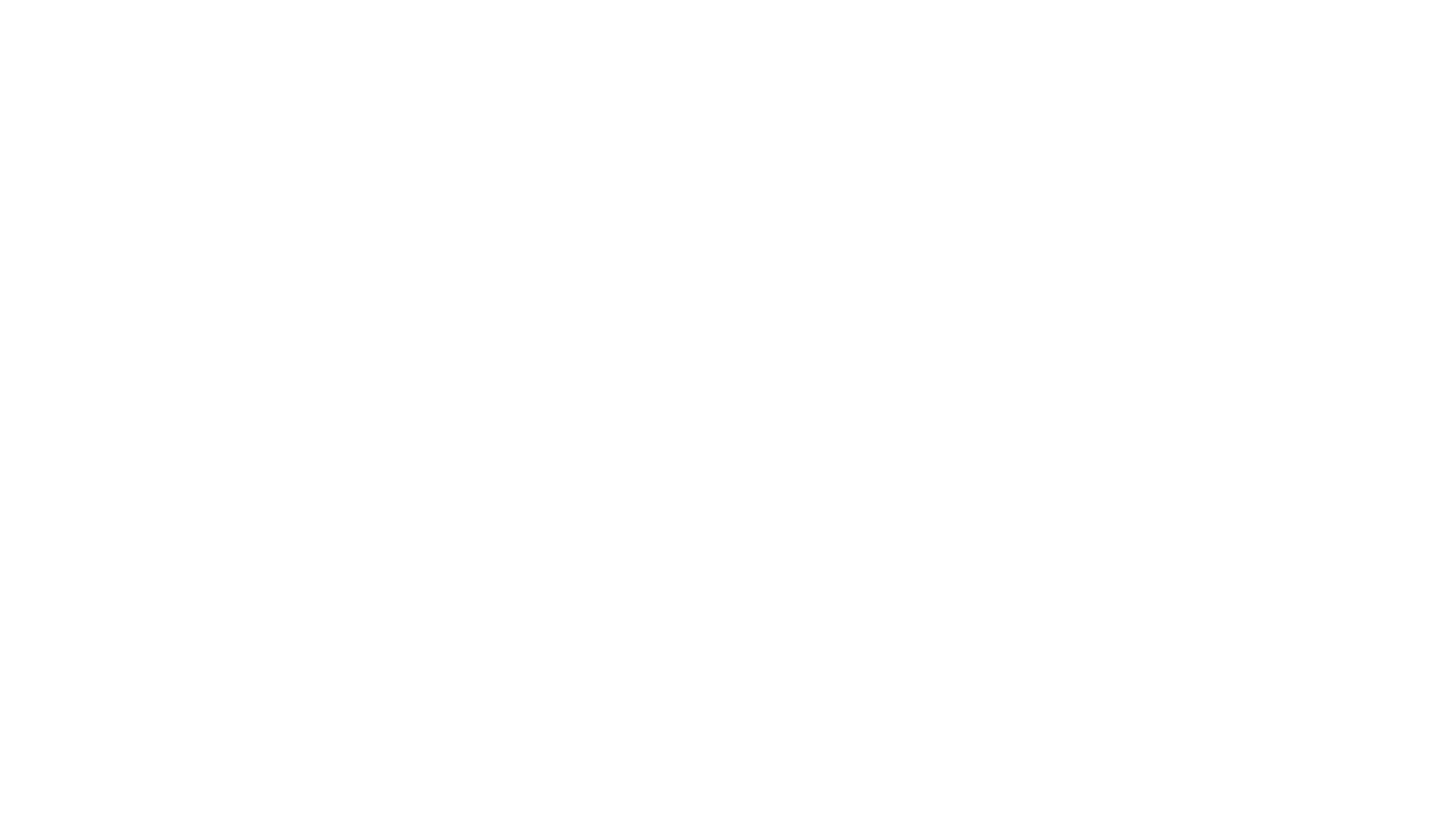 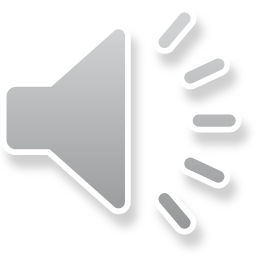 Check us out!
Website:  
www.beginnings-beyond.com


Facebook:


https://www.facebook.com/Beginnings-and-Beyond-689262437883995/


TikTok:
@beginnings_beyond123
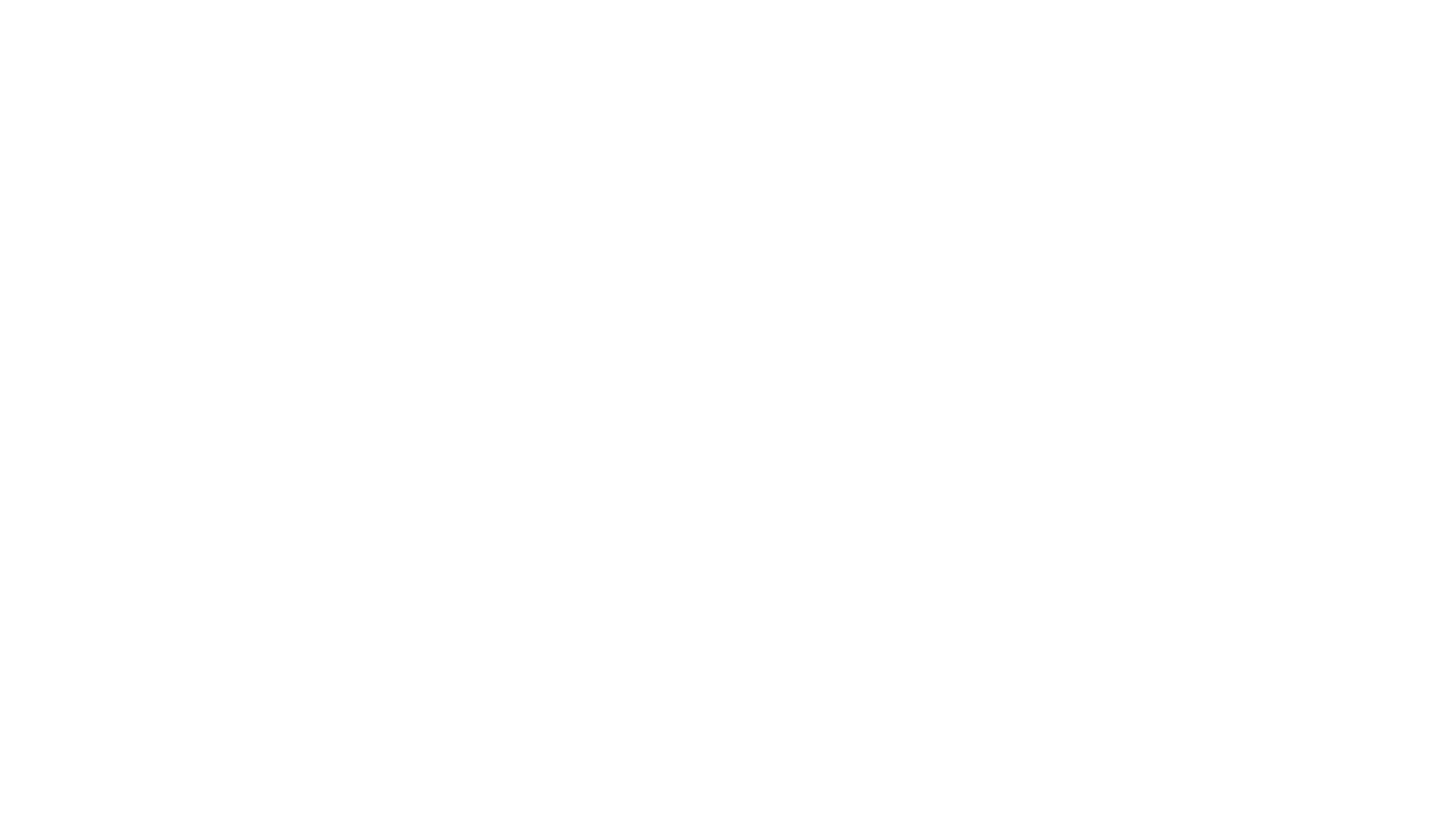 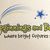 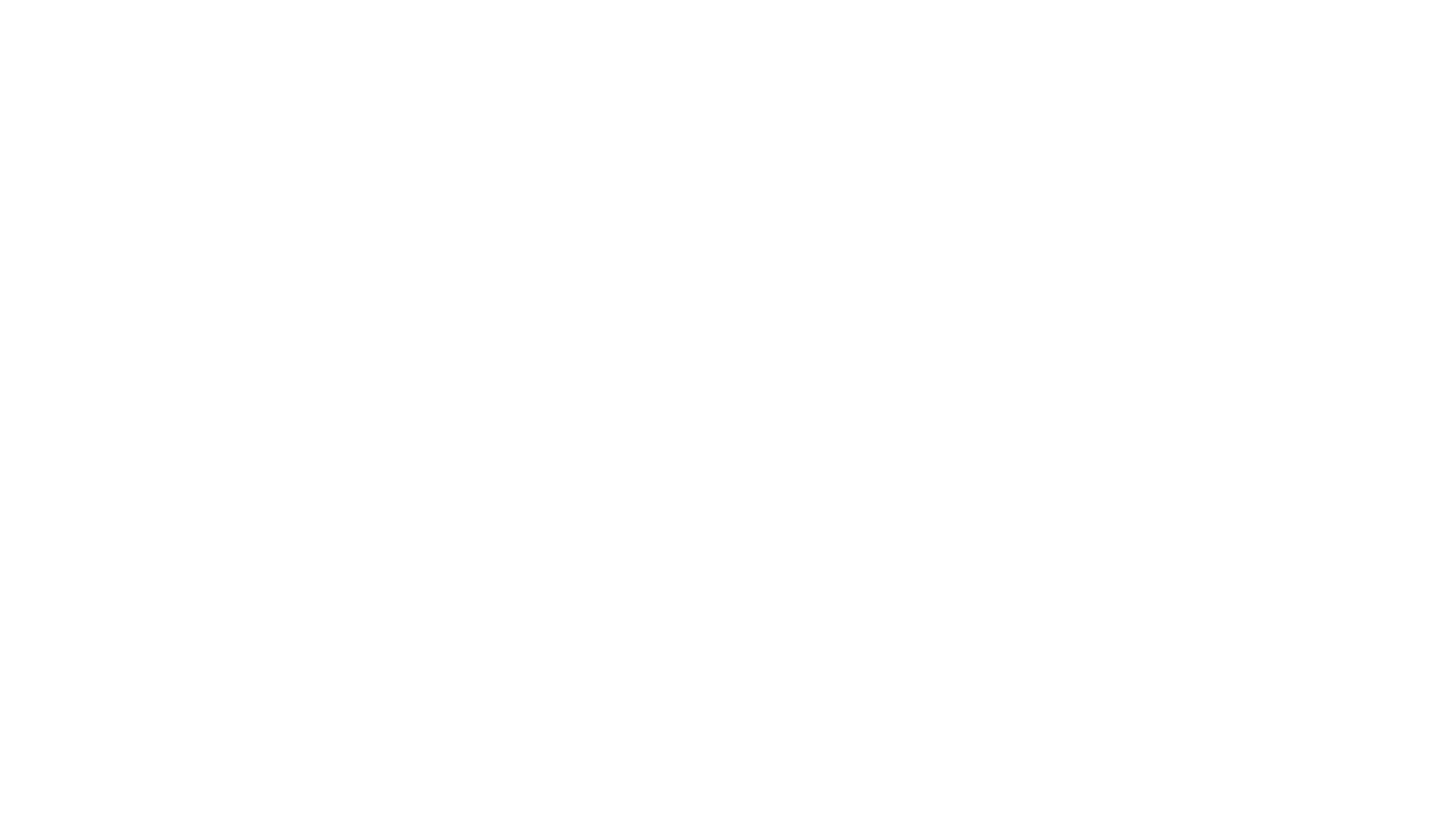 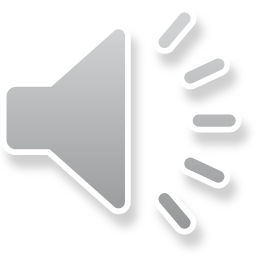 About our Program
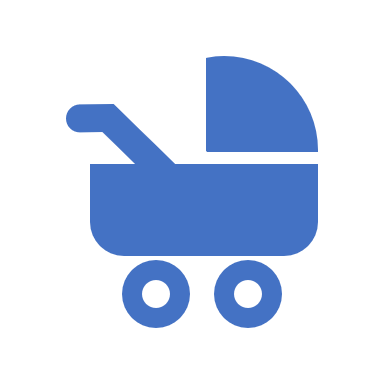 Our centers serve:
Infants (6 weeks to 1 year)
One Year Olds
Two Year Olds
Three Year Olds
Pre-K (ages 4 and 5)
Part Day Preschool ~ Half Day Program ~ 9 am to 12 noon (Buckson Drive and Ludlow Lane centers only)
School Age Program ~ Before Care, After Care, and Summer Care (Buckson Drive and Ludlow Lane centers only)
Brightwheel App
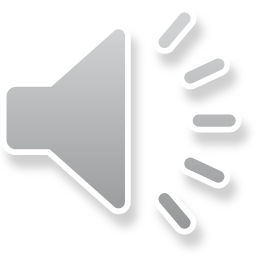 See your child’s day in real time!
Daily Information
Meals
Diapering and Potty Times
Naps
Medications given
Accidents logged
Child Sign in and Out
Photos and Videos
Messaging to/from Teachers
Messaging to/from the Office
Tuition Payments/Statements
View Lesson Plans
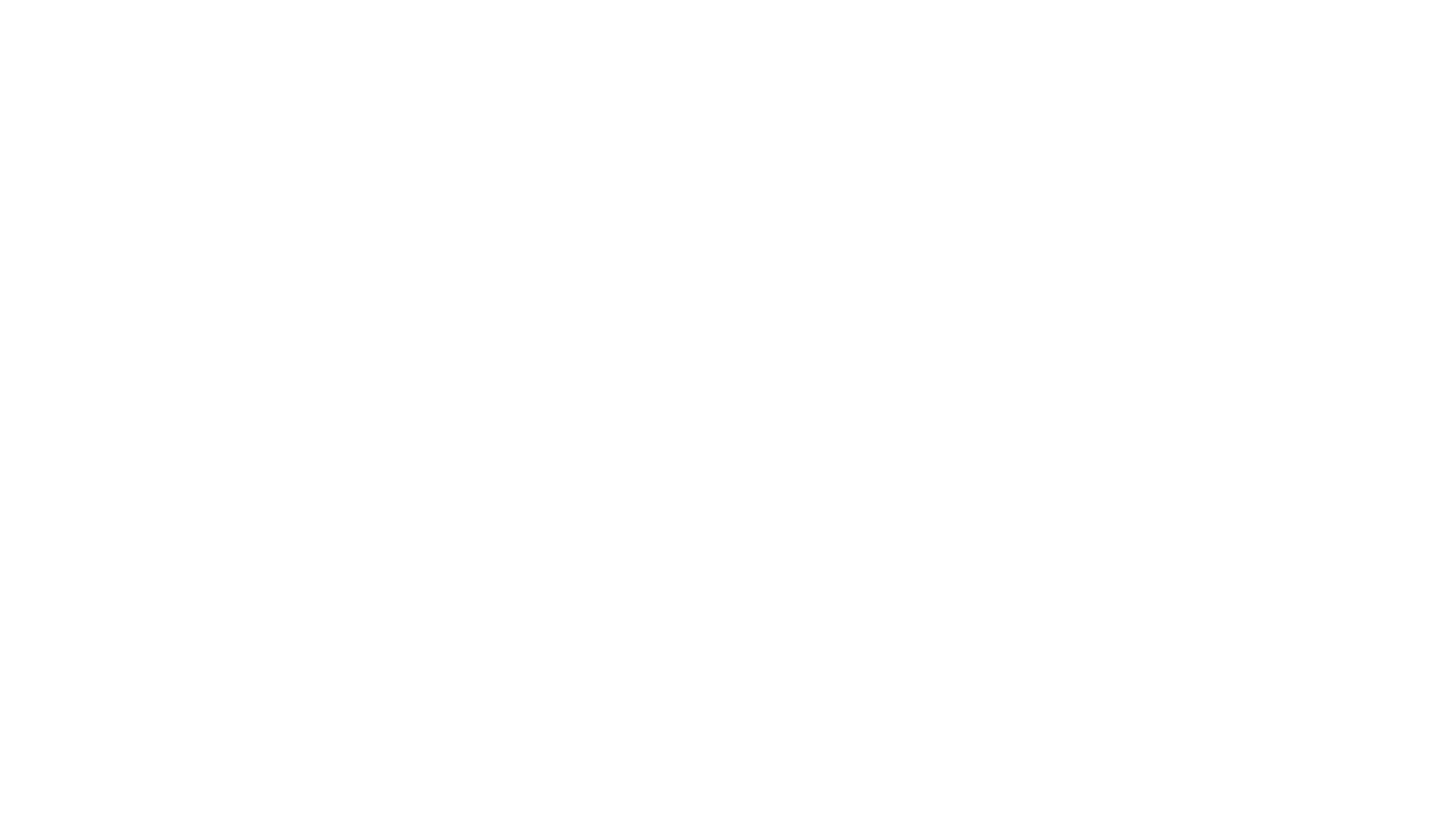 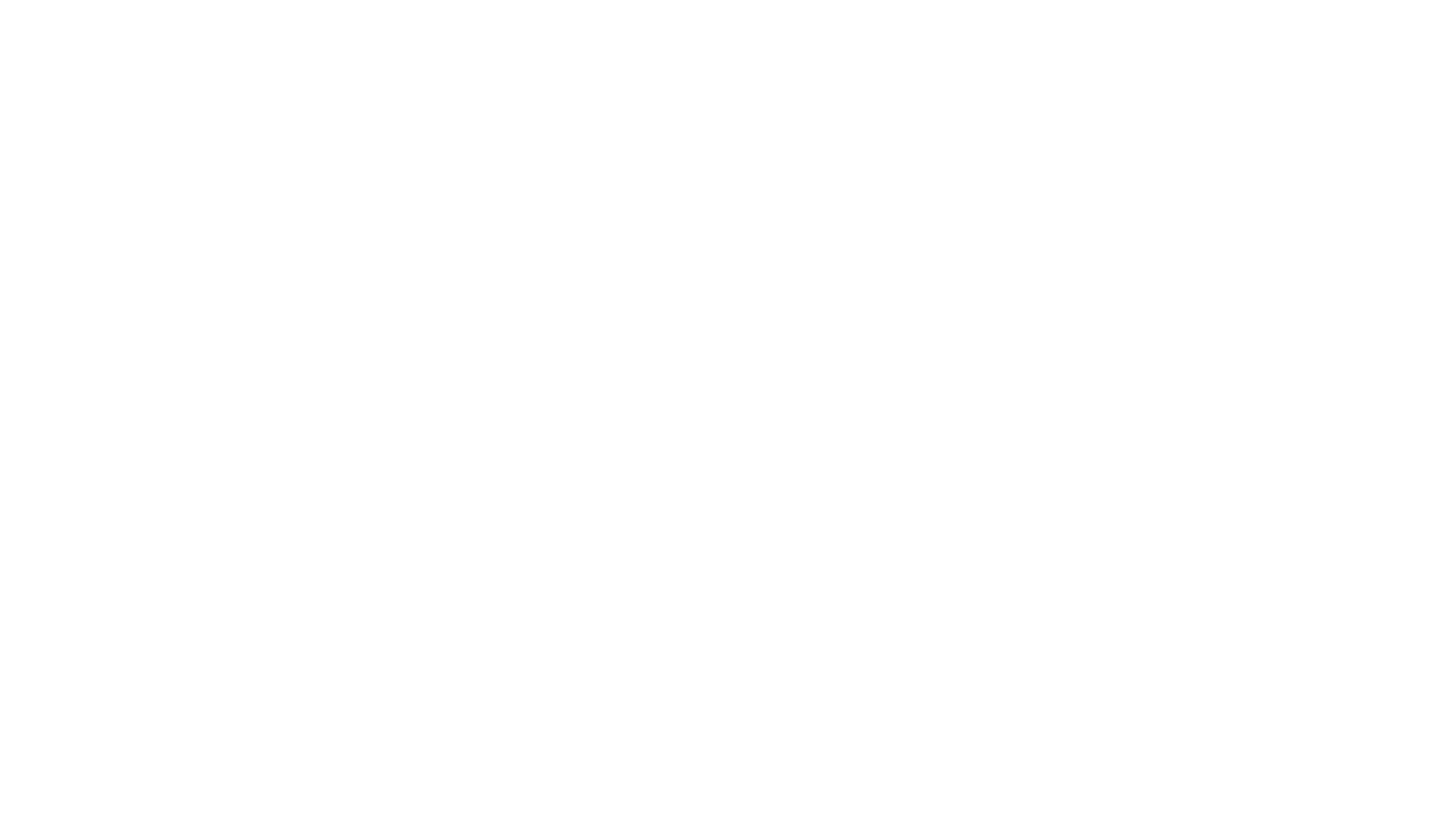 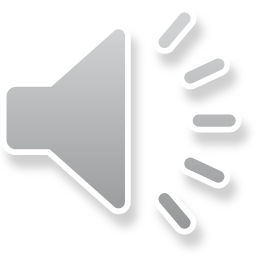 Child Illness
We follow CDC Guidelines (Center for Disease Control) Per Child Care Licensing
Infants 4 Months and Older
Fever of 100 degrees coupled with symptoms
Children Older than 4 Months
Fever of 101 degrees coupled with symptoms


*Need a Doctor’s Note to Return OR be Fever Free for 24 Hours Without Fever Reducing Medication in Order to Return to the Center.

*Notify the Office of any Child Illness Symptoms
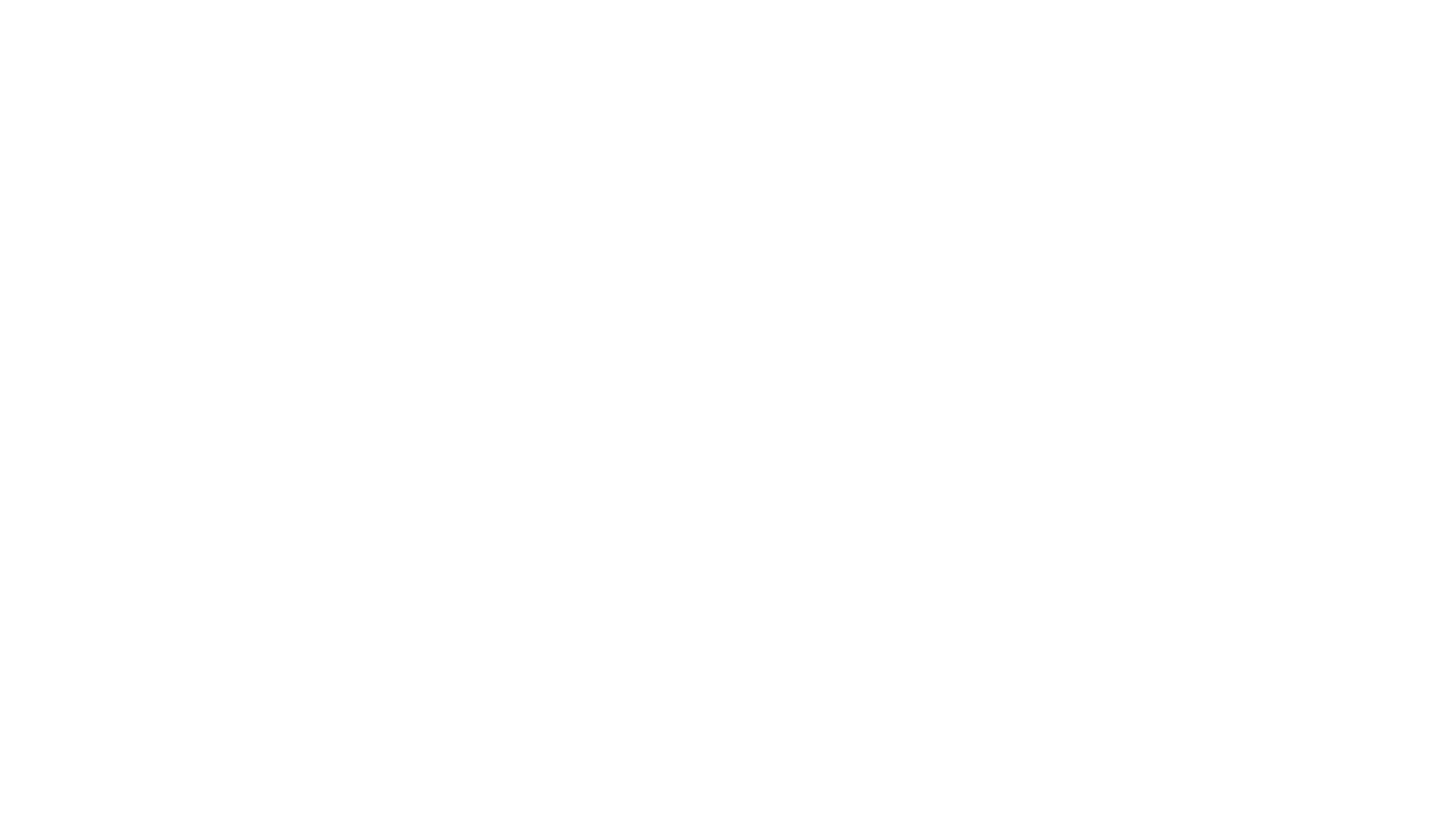 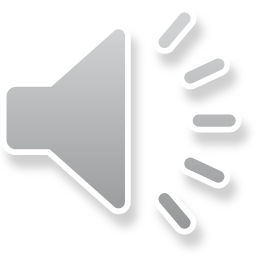 Things You Must Know
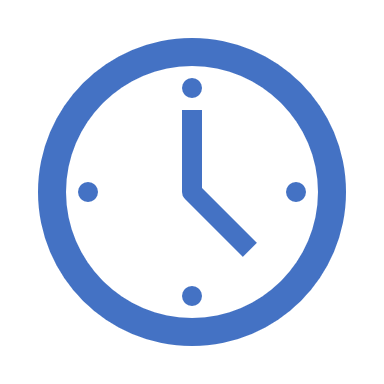 Release of Children
Photo ID ALWAYS needed if sending someone new to pick up.  They must be authorized as pick ups in Brightwheel.
Open Door Policy (parents may enter any time)
Drop off Time
9 am or a Doctor’s Note
No drop off between 12 noon and 2 pm (nap time)
Drop off Procedures
Parent check in to Classroom/ Talk to Teacher
Meals Served 
Breakfast 8 am to 8:30 am; Lunch 11 am ; Snack 2 pm
Infants have option of our center formula and rice cereal as well
Center Hours:  6:30 am to 6:00 pm Monday through Friday
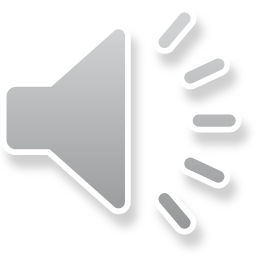 On and Off Site Events
Soccer Shots on site offered for children to sign up for ages 2 and up
Creative Music and Motion on site classes offered for children to sign up for ages 2 and up
On Site Events planned for various ages (insect shows, petting zoos, magic shows, etc.) 
Field Trips planned for various ages (bowling, movies, the park, etc.)
Family On and Off Site Events
Picture Day occurs 2x per year ~ child photos, sibling photos, class photos, pre-k graduation photos in cap and gown
Annual Scholastic Book Fair on site
Water Play Fridays on site during the summer
Ice Cream Fridays on site during the summer
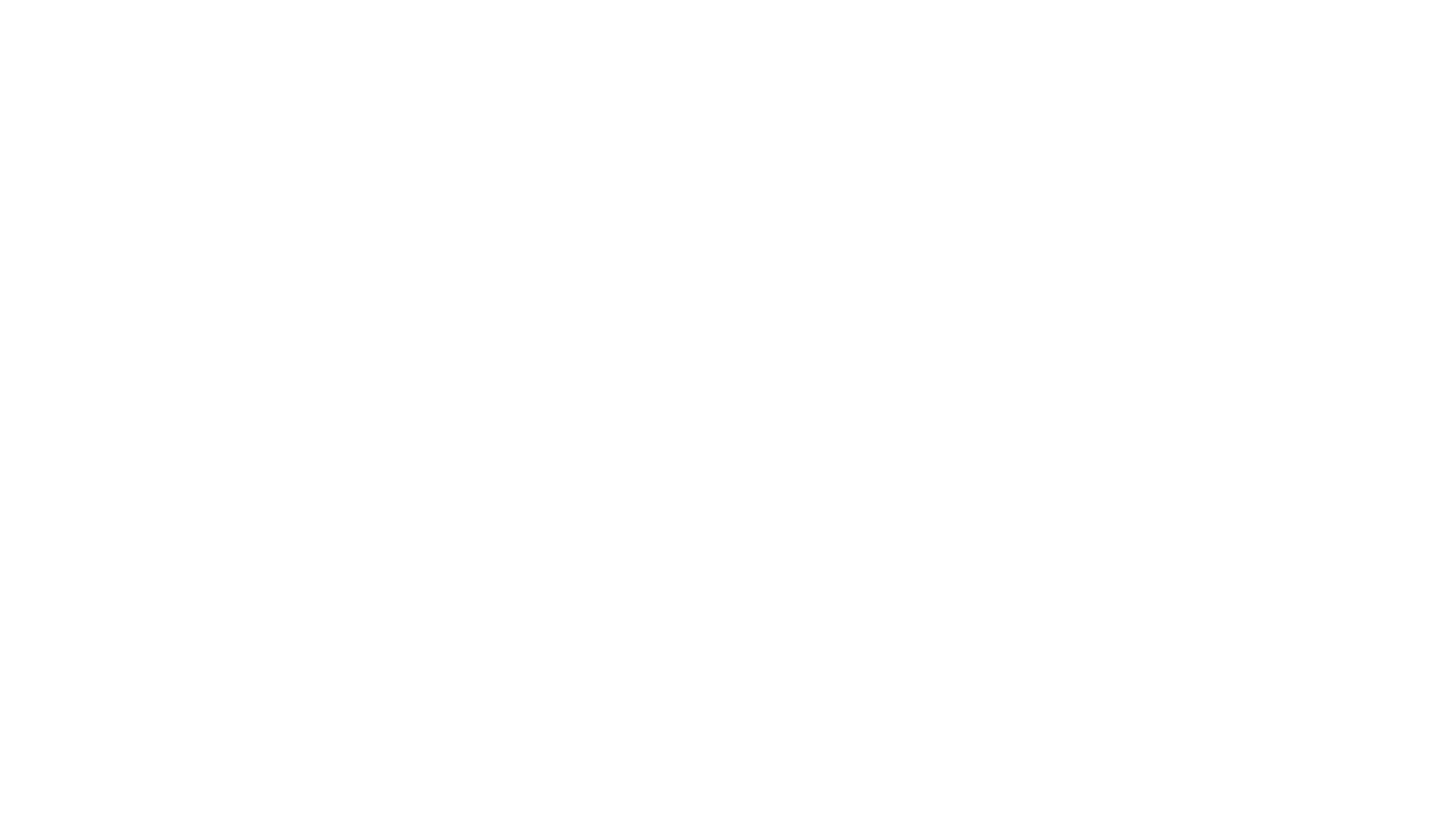 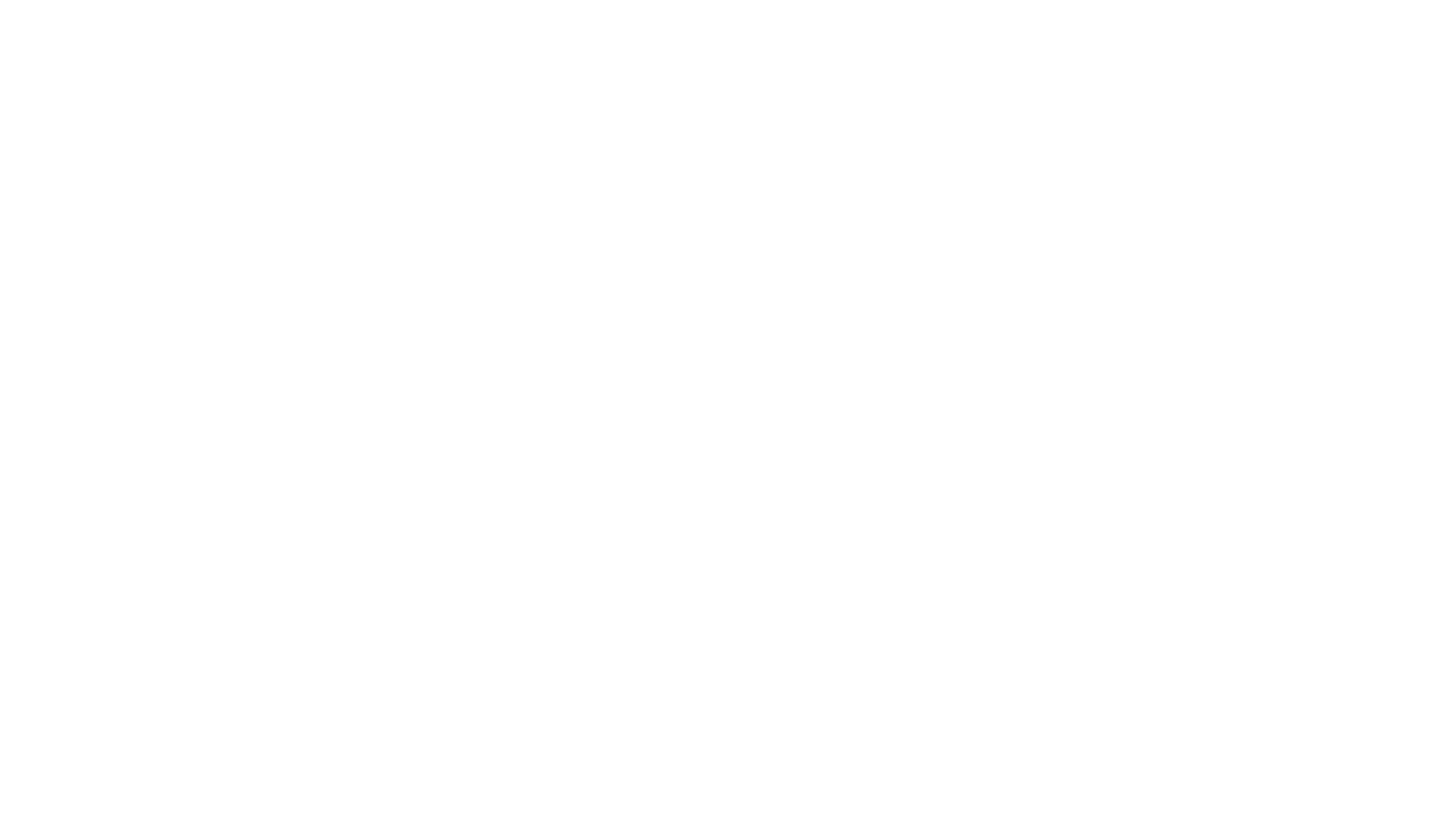 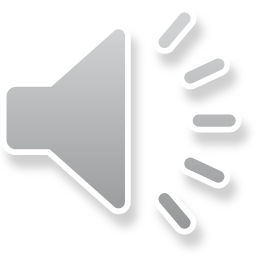 Positive Reinforcement is utilized to help with challenging behaviors
Curriculum is in our Brightwheel app, and lesson plans are visible to families
Lessons focus on developing math skills, social emotional skills, cognitive skills, language and literacy skills, creative art, dramatic play, music, and science and sensory skills
Lesson plans are created for all ages, infant through School Age
Assessments are done through Brightwheel for all children, and are discussed with families during Parent Teacher Conference times
Curriculum and Lesson Plans
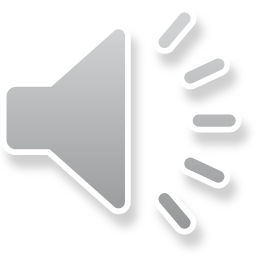 Infant Rules Per Child Care Licensing:
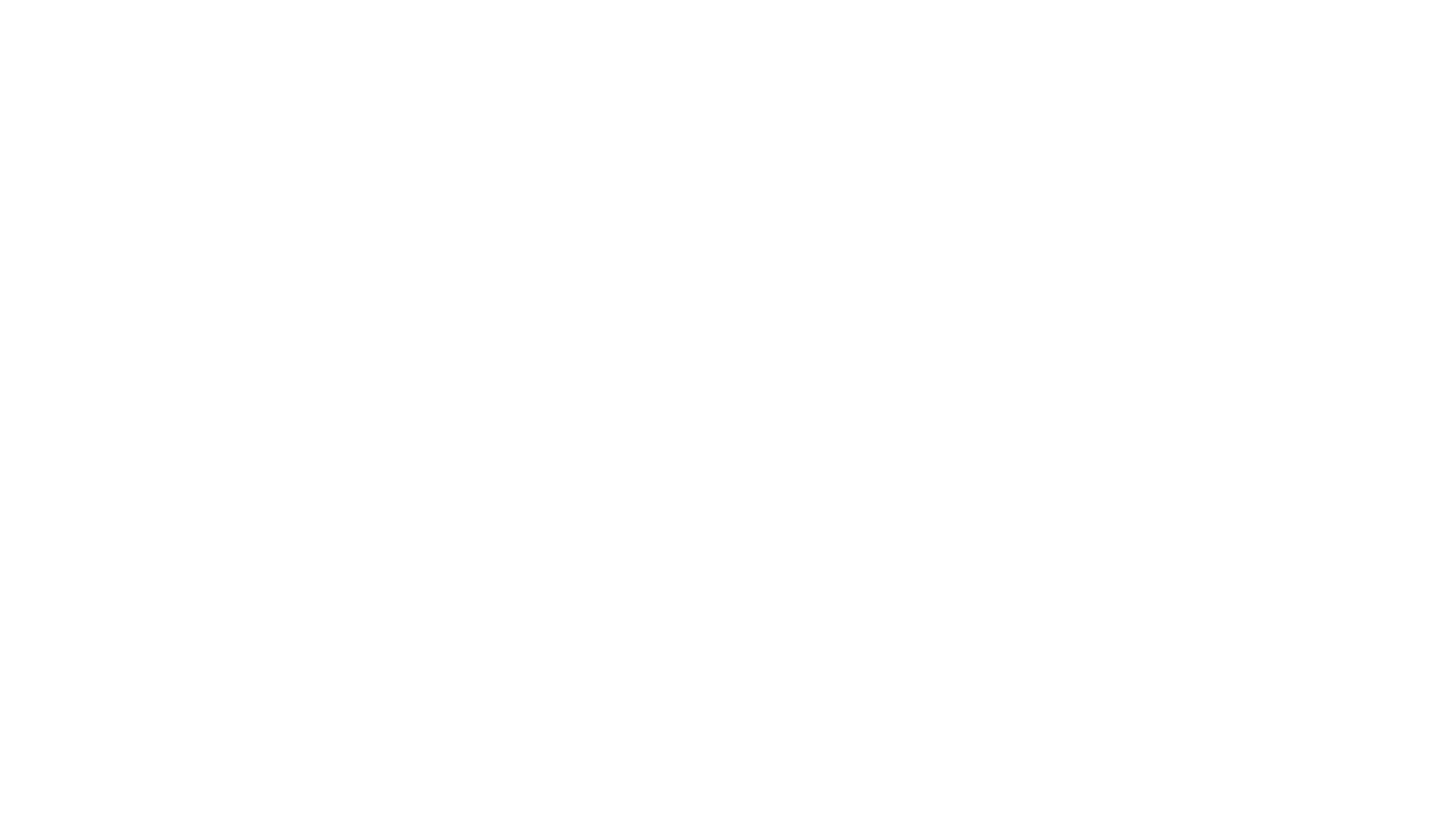 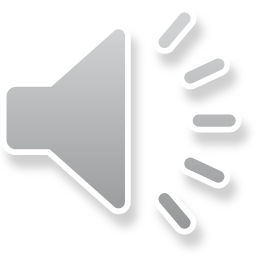 Bottles/Feeding of Infants
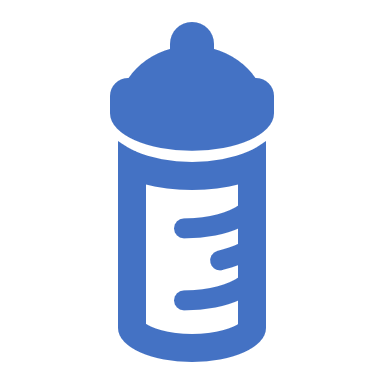 Bottles cannot be washed in the center, and are therefore sent home for washing.
All Foods Served in Feeding Chair
Purees must be brought in by families
Infants can eat off of our menu (can pick and choose until fully on the  menu)
We have an infant formula and rice cereal you can utilize if you like
Label all your child’s bottles and food
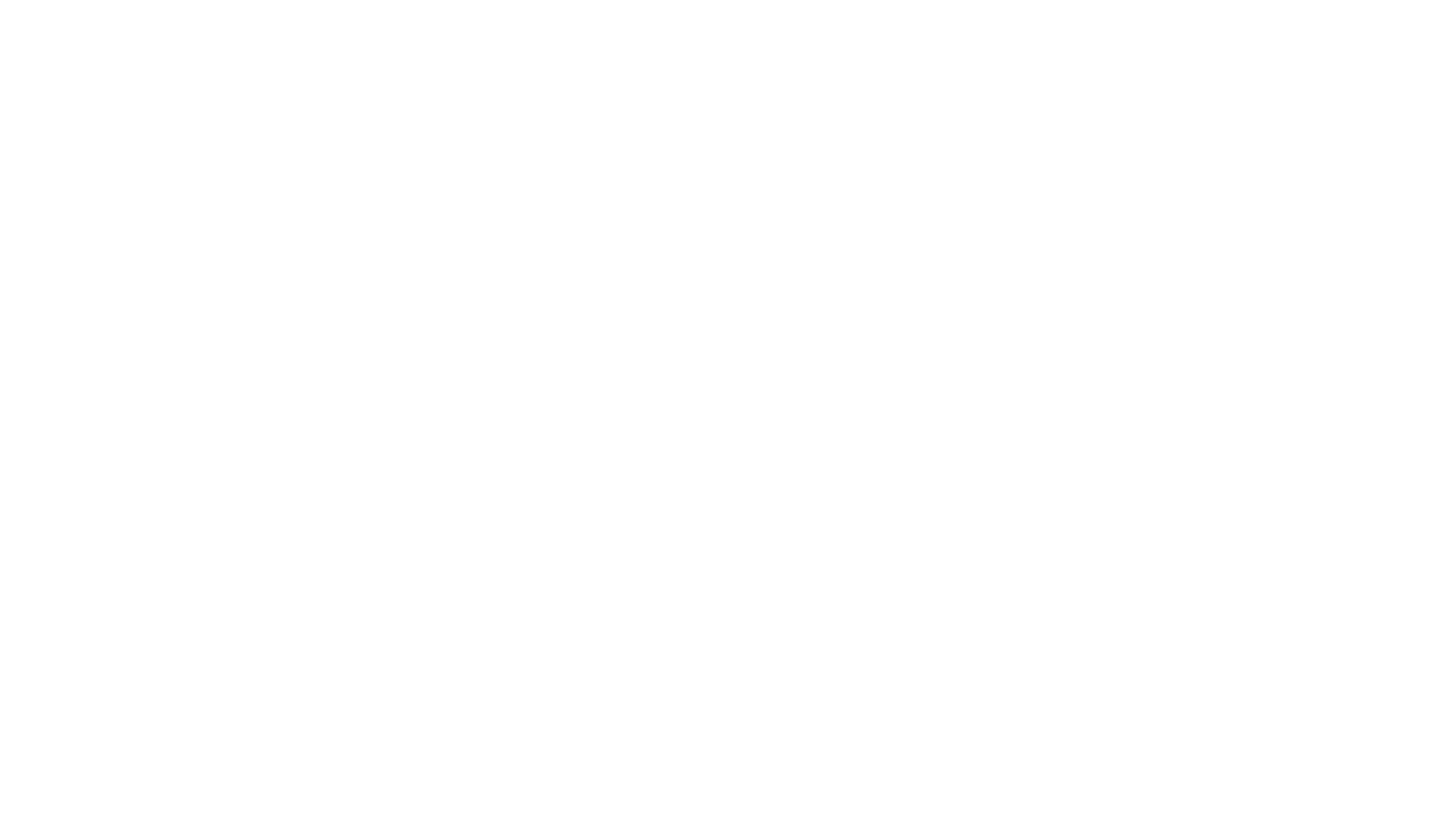 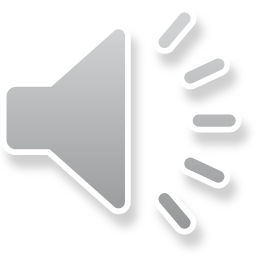 All Staff once hired will be trained to be Intern level or higher. 
All are Medication of Administration Certified
All are CPR and First Aid Certified
All must take annual training hours in the field of Early Childhood
All are observed and coached on classroom structure, teaching skills, and compliance with regulation and center policies
Staff Requirements and Qualifications
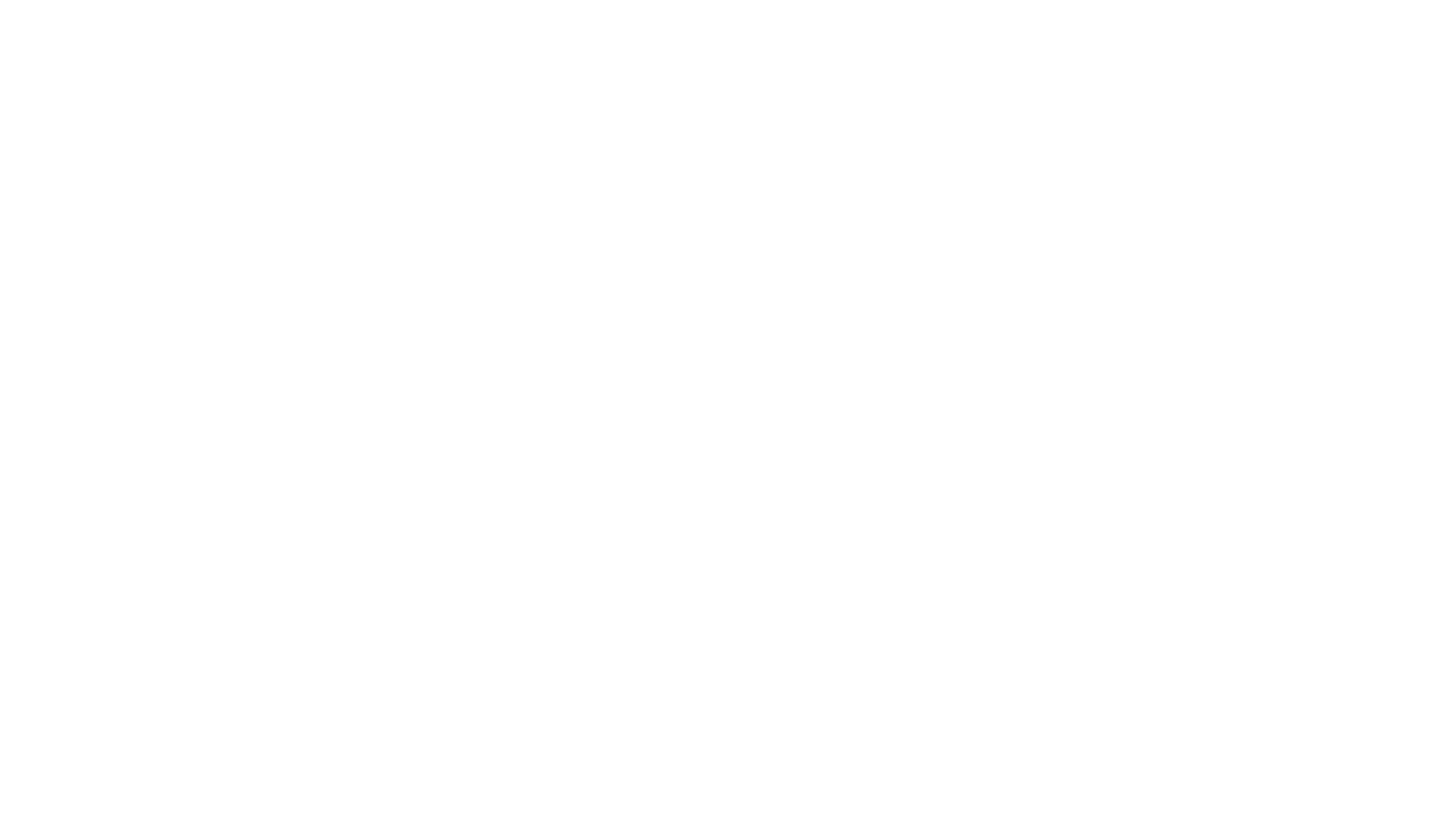 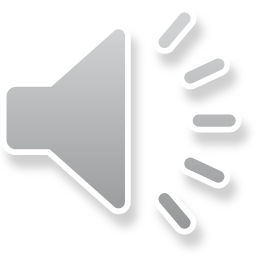 Website & Parent Handbook
Handbook is available on our website
Menus are on our website each month
www.beginnings-beyond.com
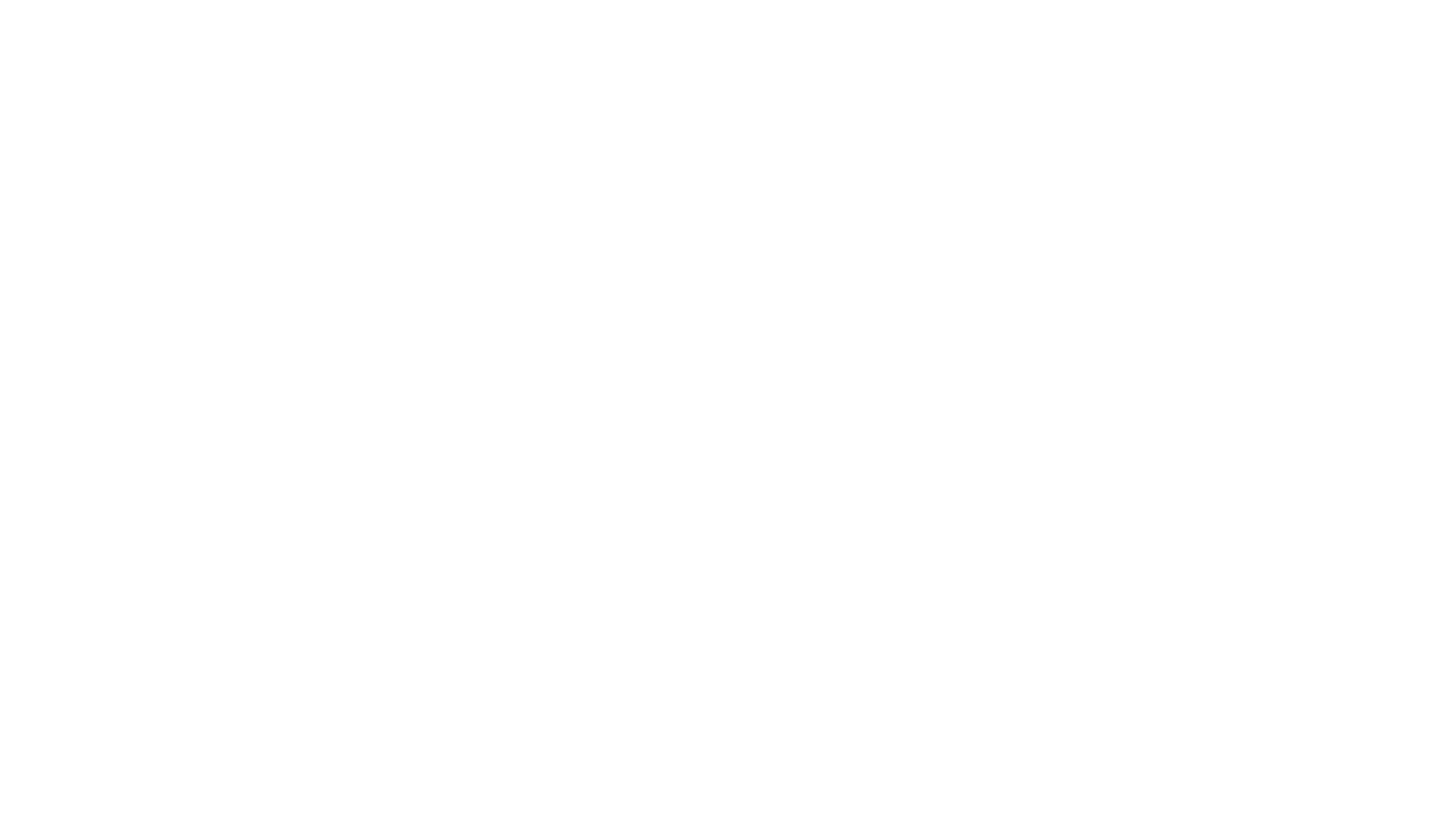 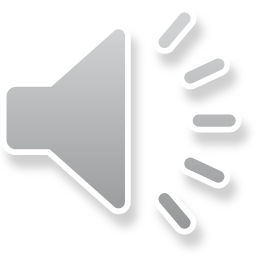 Tuition
Can be paid through the Brightwheel app
Can be paid through our website
Can be paid with cash or check 
in the office
Tuition is due no later than Monday 
for that current week
15% Sibling discounts available 
for oldest child(ren)
15% military discount available for children 
of military families or Veterans
Employee child discount of 20% available
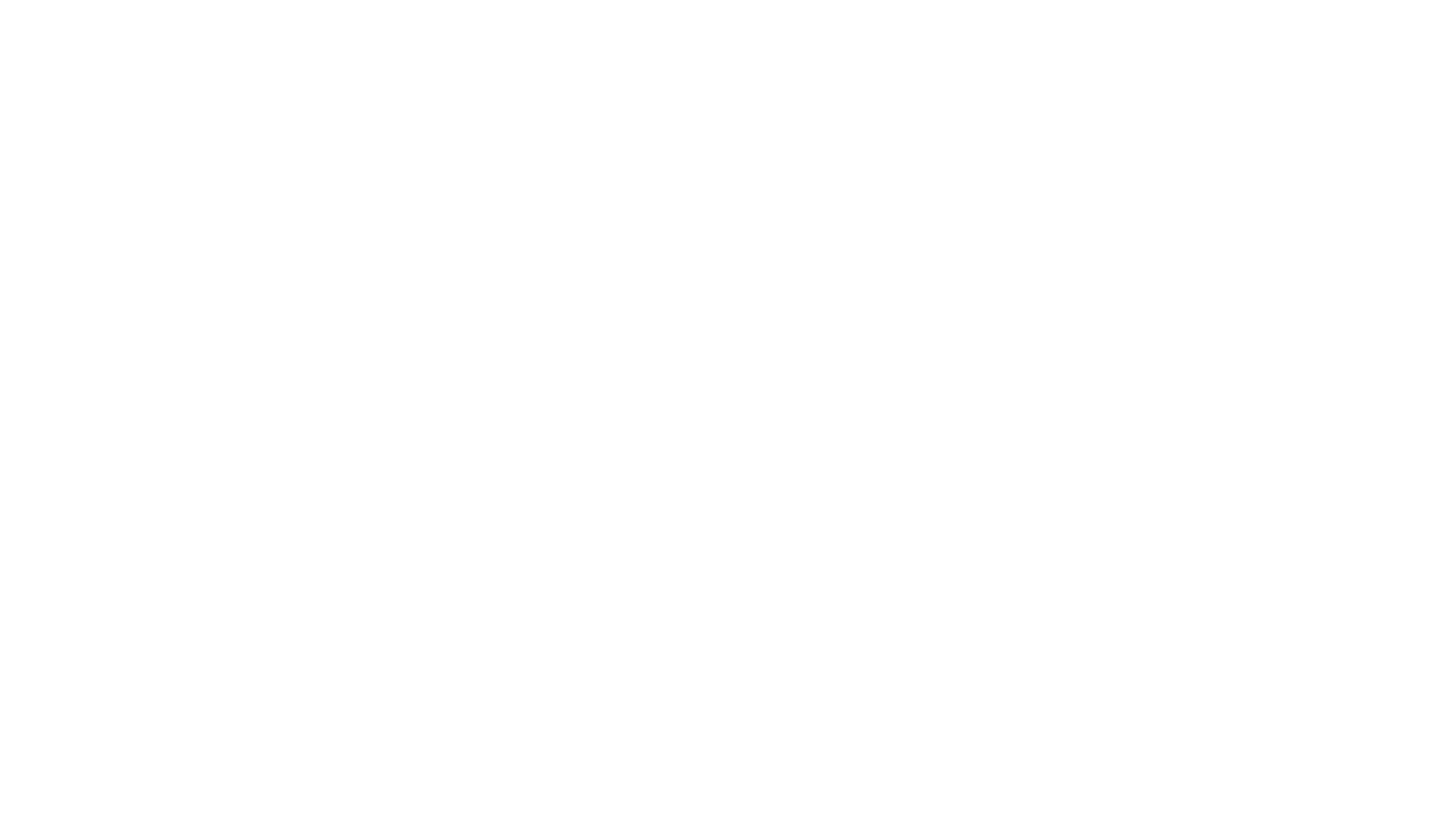 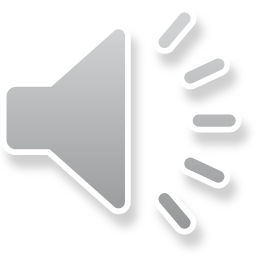 Thank you 
and Welcome to Beginnings and Beyond 
~ where bright futures start! ~